The Digestive System
Biology
Function of the Digestive System
Break food down into small molecules that can be passed to the cells that need them.

Why Is this important?
Provides materials and energy for all life processes.
Function of the Digestive System (not on outline)
Vocabulary:
Intracellular:  digestion inside cells.
Extracellular:  digestion in a body system and nutrients are then passed to the cells.
Mechanical:  Physically breaking food into smaller pieces.
Chemical:  breaking food into molecules by breaking chemical bonds.
Structure of the Digestive System
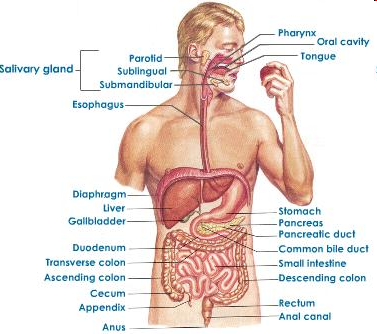 Mouth
Function:  to begin mechanical and chemical digestion
Structures:  
TEETH are responsible 
for mechanical digestion
 by crushing, cutting, 
and tearing food.
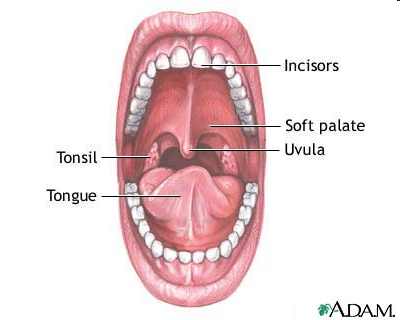 Mouth
Structure:  
SALIVA moistens the food and makes it easier to chew.
Enzymes:  Saliva contains an enzyme called amylase that breaks down starches into sugar.

Does the mouth do Chemical, Mechanical or Neither type of digestion?
Esophagus
Also known as the food tube.
Function:  Moves food from the mouth to the stomach. <iframe width="640" height="390" src="//www.youtube.com/embed/aPMw7acrVro" frameborder="0" allowfullscreen></iframe>
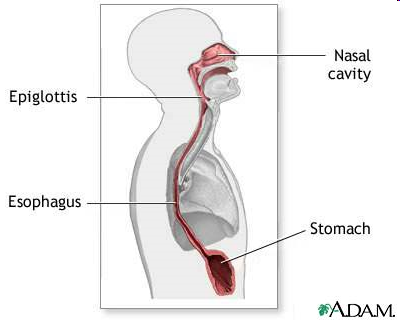 Stomach
Function:  continues both the mechanical and chemical digestion of food. 
Structure:  the stomach is a large, muscular sac.
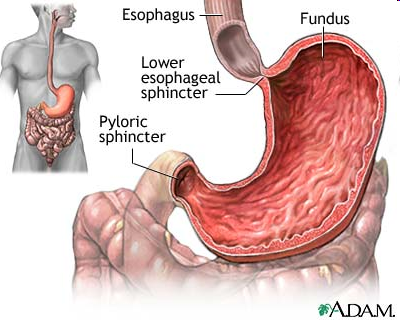 Stomach
The stomach’s hydrochloric acid and an enzyme called pepsin help break down proteins.  This is chemical digestion.
The stomach’s muscles contract to churn and mix stomach fluids and food.  This is mechanical digestion.
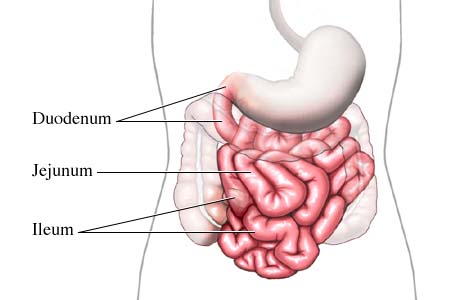 Small Intestine
Function: Nutrients are 
            absorbed from here.
Structure:  long, narrow tube approx. 20 feet long with villi (vill-I).
The first part of the small intestine, called the duodenum (do-a-dee-num), completes the chemical digestion of food.
The rest of the small intestine absorbs nutrients.
Small Intestine Structure
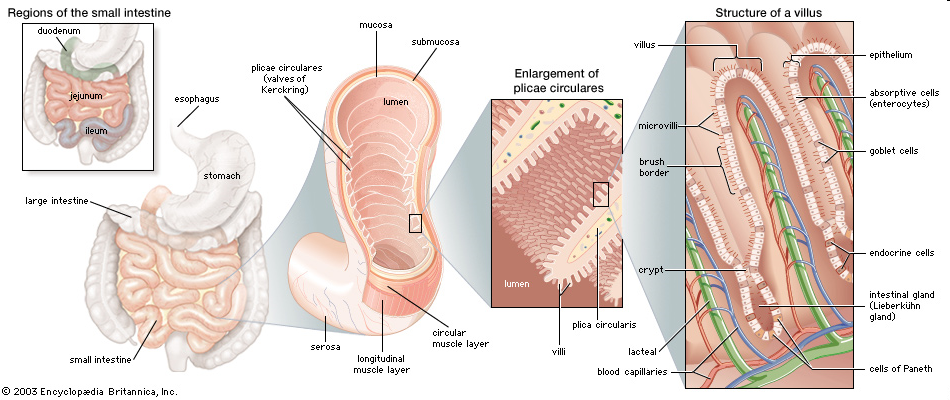 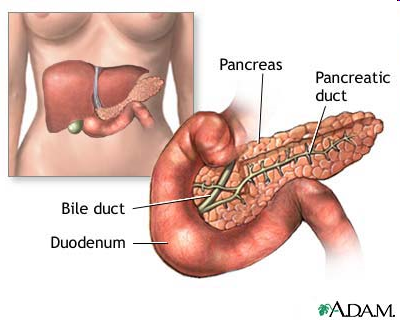 Pancreas
Function: adds enzymes and other chemicals to the first part of the small intestine (duodenum).  
The enzymes break down carbs, proteins, and lipids.
A chemical, sodium bicarbonate, neutrilizes stomach acid.
Pancreas
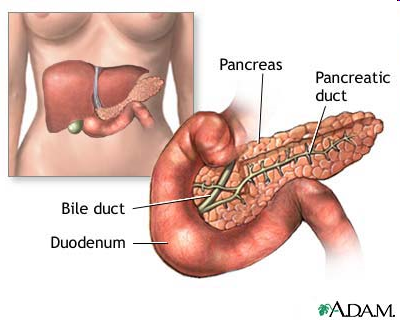 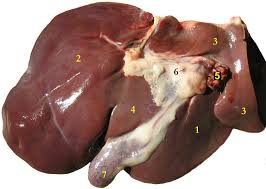 Liver
Function:  produces bile, which helps dissolve fat.
This is also added in the first part of the small intestine.

Alcohol kills the liver; drugs kill the liver; caffeine harms the liver… all in the attempt to detoxify.
Liver
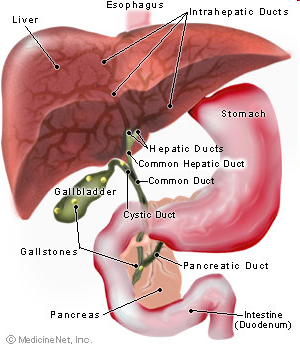 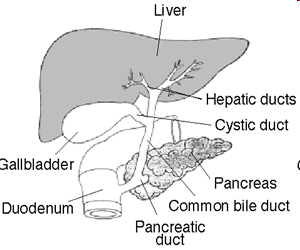 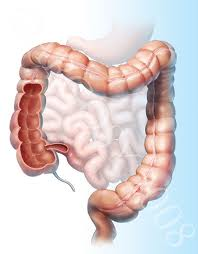 Large Intestine
Function: absorb water.
By the time food leaves the small intestine, it is basically nutrient-free.  Water is left behind, and the large intestine removes this water.
After most of the water has been removed, the food exits the body through the rectum and anus.
Large Intestine
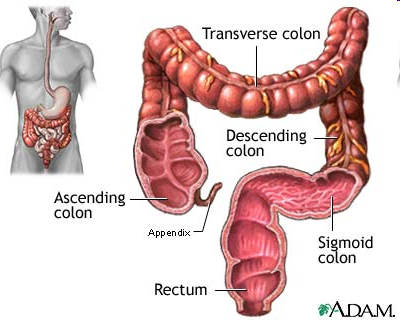 Let’s take a break!
We are going to model what happens in your stomach.
[Speaker Notes: Gizmo – or http://www.teachengineering.org/view_lesson.php?url=collection/cub_/lessons/cub_biomed/cub_biomed_lesson05.xml]
1. Break the bread into small pieces
What organ of the digestive system are his hands representing?

Is digestion happening?  If so, what kind?
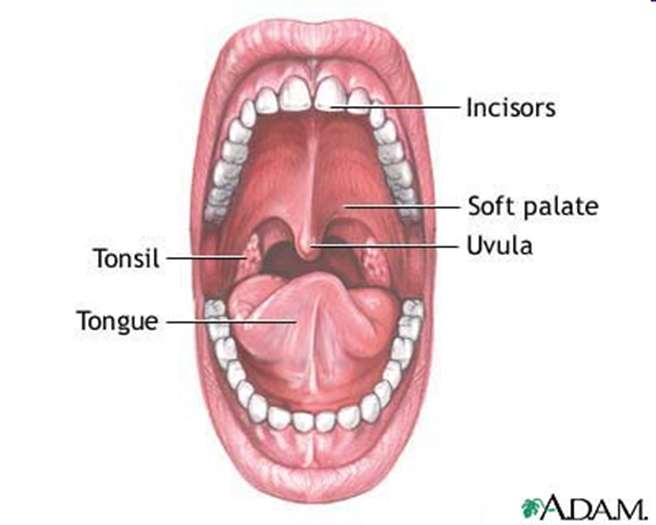 2. Put the bread into the ziplock bag.
What organ is the ziplock back?
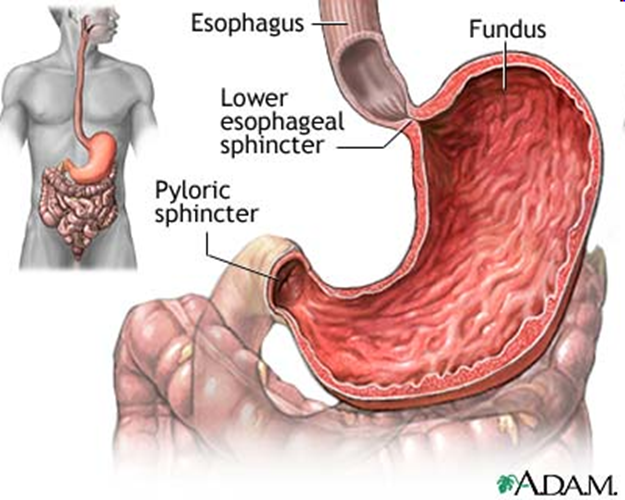 3. Add 1 cup of soda to the bag.
What does the soda represent?

4. Mix up the bread and soda very well.
What kind of digestion is happening here?
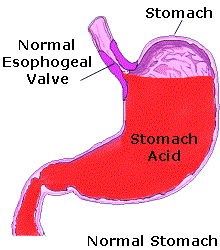 5. Cut a small corner of your bag and empty the contents into the nylon sock.
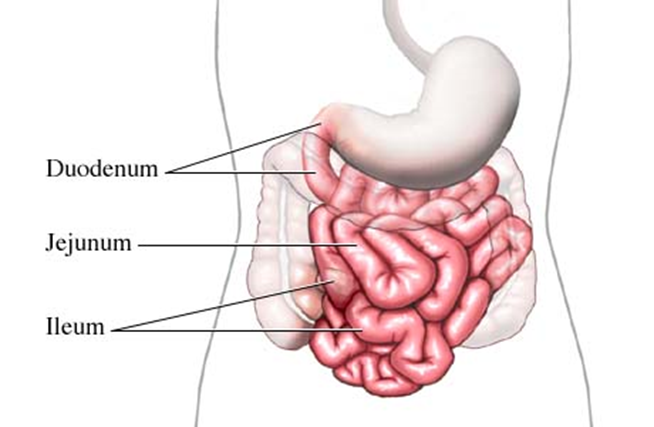 What does the nylon sock represent?
What kind of digestion is happening here?
6. Now squeeze any excess moisture out of the mixture through the sock.
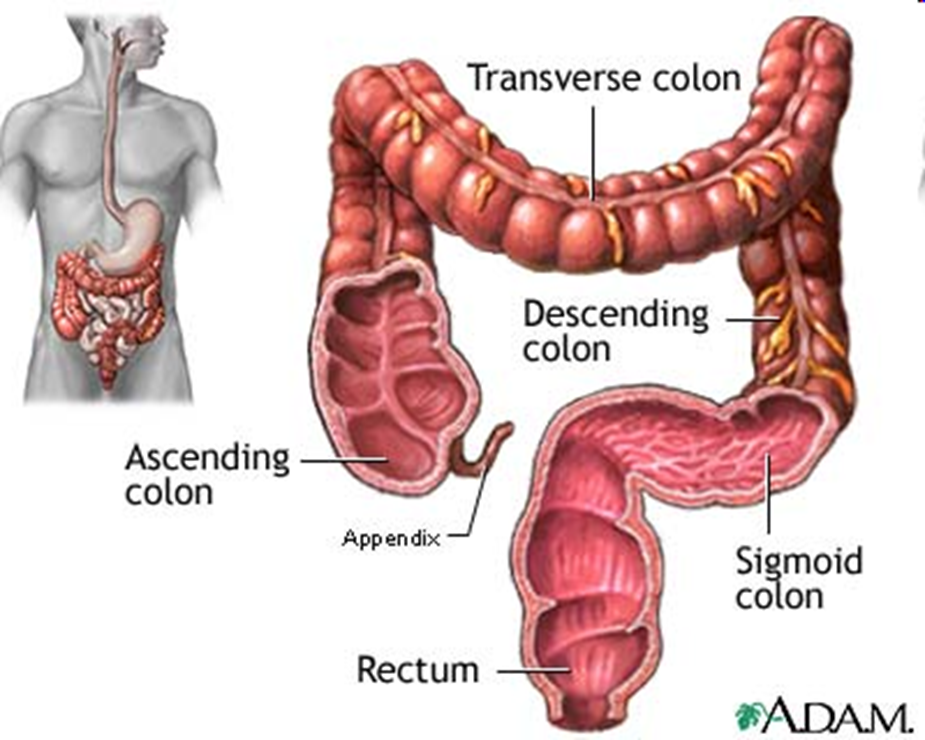 Where in the digestive system do you remove moisture from waste?
Cut the bottom off the nylon sock and squeeze the mixture into another bag.
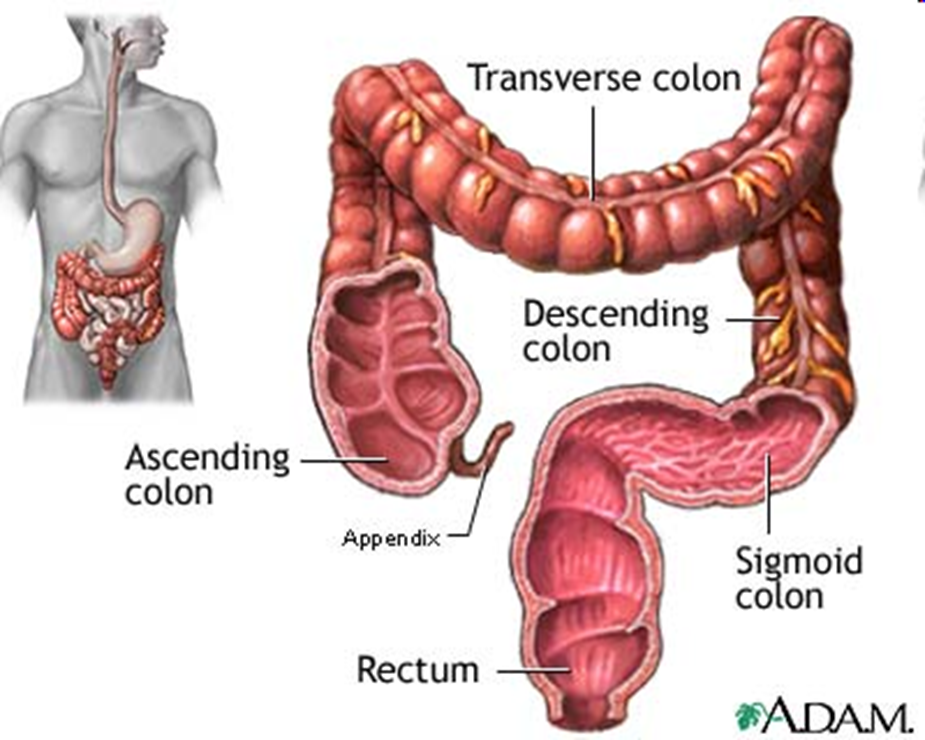 What does this bag represent?
Cut the bottom tip off the bag and squeeze out the waste.
This is the end of the digestive system, what is it?
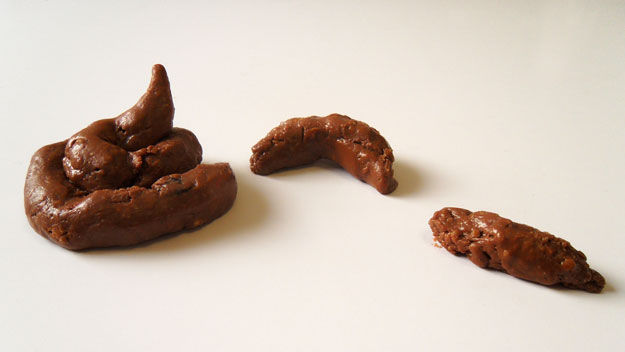 Hungry?
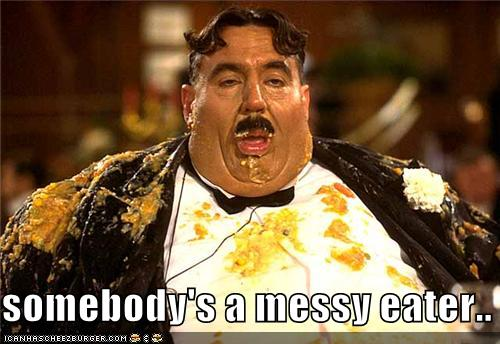 What did we learn?
What did we learn from this stomach-modeling experience?
Function of the Digestive System (not on outline)
Vocabulary:
Intracellular:  digestion inside cells.
Extracellular:  digestion in a body system and nutrients are then passed to the cells.
Mechanical:  Physically breaking food into smaller pieces.
Chemical:  breaking food into molecules by breaking chemical bonds.
Hydra Digestion
Hydra digest intracellularly and extracellularly.
Hydra Digestion
Have a single opening that serves as both a mouth and an anus.
Have a gastrovascular cavity, which is a simple digestive chamber with a single opening with some specialized digestive tissues.
http://www.cedarville.edu/personal/jwf/bio100/lecturequiz21b.swf
Hydra Digestion
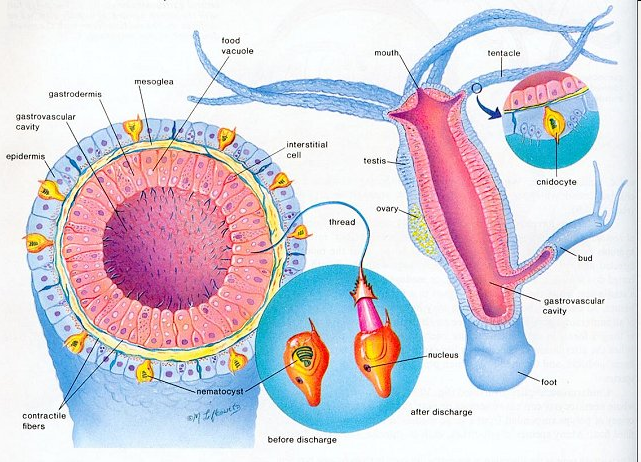 Earthworm Digestion
Earthworms have extracellular digestion because they have a digestive system.
They have a mouth, gizzard, an intestine, and anus.
The gizzard grinds up food.
What organs serve the same purpose in humans?
Food is absorbed in the intestine.
Earthworm Digestion
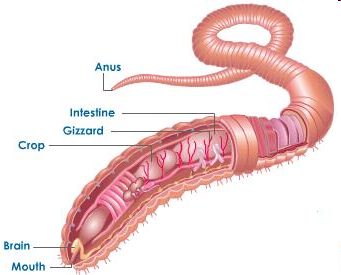 Crayfish Digestion
Crayfish have extraxcellular digestion because they have a digestive system.
They have a mouth, esophagus, stomach, an intestine, digestive glands, and an anus.
Crayfish Digestion
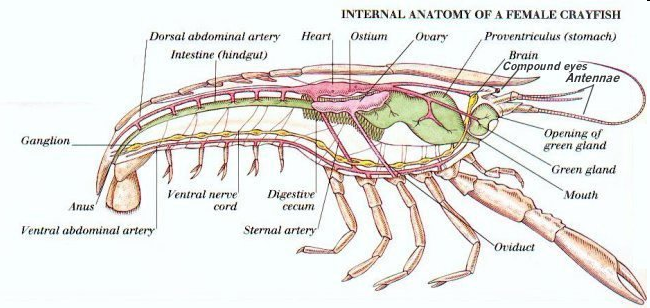 Sea Star Digestion
Sea stars have extracellular digestion because they have a digestive system.
They have a mouth, two stomachs, intestine, ceca, and an anus.
The cardiac stomach exits the sea star’s body and begins the digestion of food. The cardiac stomach is then brought back inside the body, and the partially digested food is moved to the pyloric stomach where it is digested more.
Ceca  produce digestive enzymes.
Sea Star Digestion
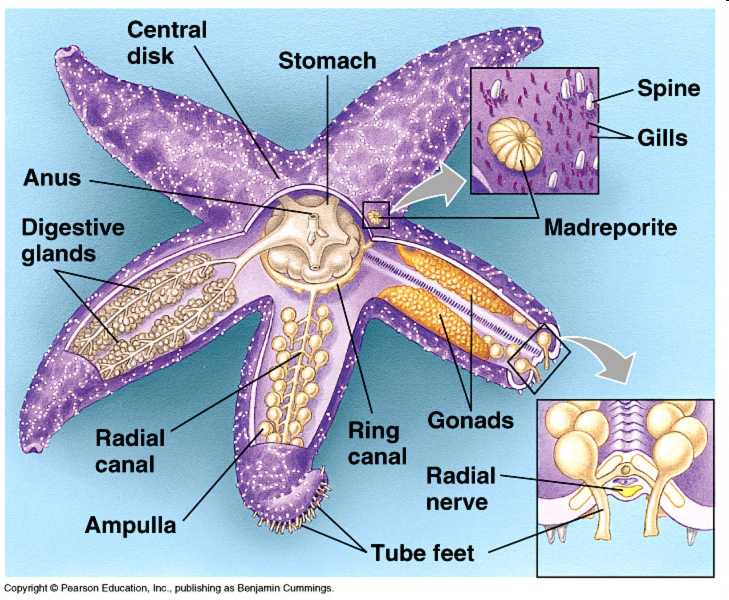 Plants
Do plants eat?
Do plants need energy?
How do plants get the fuel to make energy if they don’t eat?
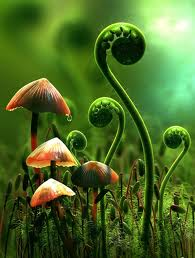 How Plants get Nutrition
How do plants make their own food?
Photosynthesis
What ingredients are used in this process?
Water, Carbon dioxide and light energy!
Beyond Photosynthesis
Carnivorous plants like venus flytraps either secrete enzymes to digest insects or wait for them to decompose and then absorb the nutrients.
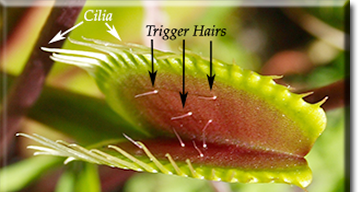 Summary
Each organism accomplishes the function of digesting food.
They have different structures to accomplish the food.
Nervous System
Function:
The central nervous system interprets information, and the peripheral nervous system gathers and transmits information.
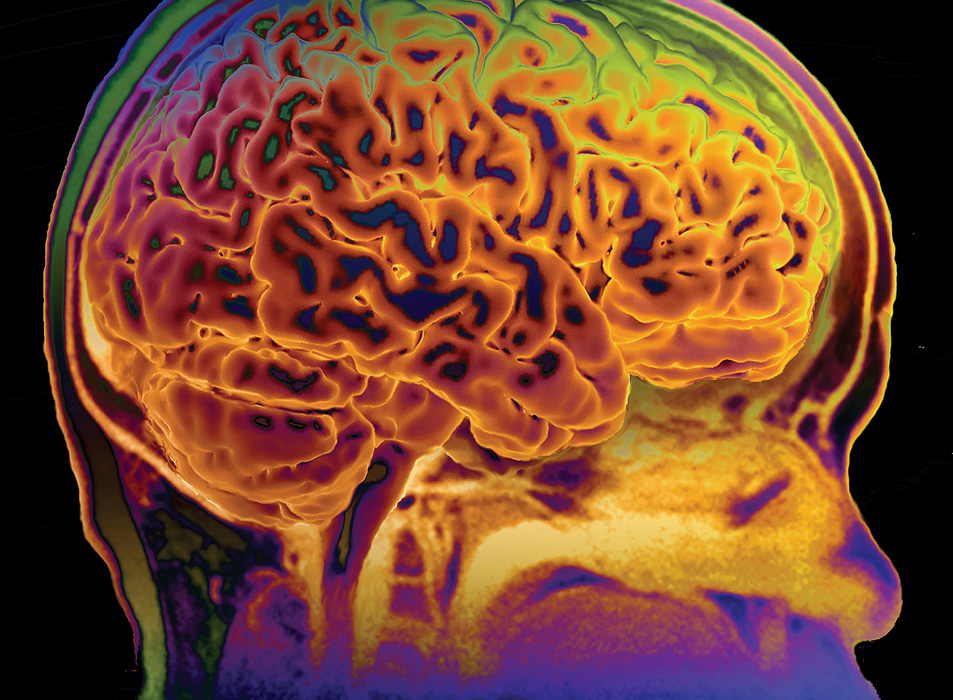 Two types:
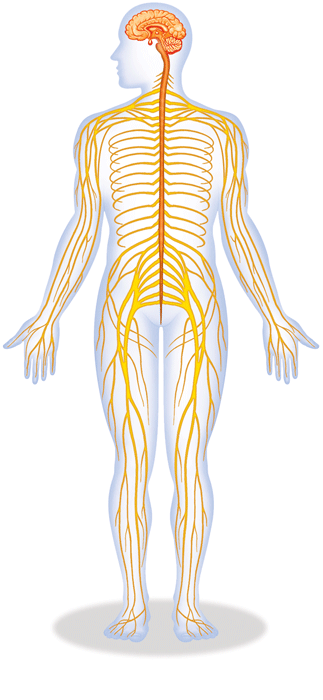 Central Nervous System (CNS)
Structures: Brain;  Brain Stem & Spinal Cord

Peripheral Nervous System (PNS)
Structures:   nerves (voluntary & involuntary).  Unlike the CNS, PNS is not protected by bone or blood-brain barrier, leaving it exposed to toxins and injuries.
The brain has three parts. 
cerebrum controls thought, movement, emotion
cerebellum allows for balance
brain stem controls basic life functions
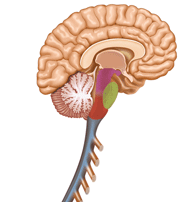 Neurons
Dendrites receive impulses
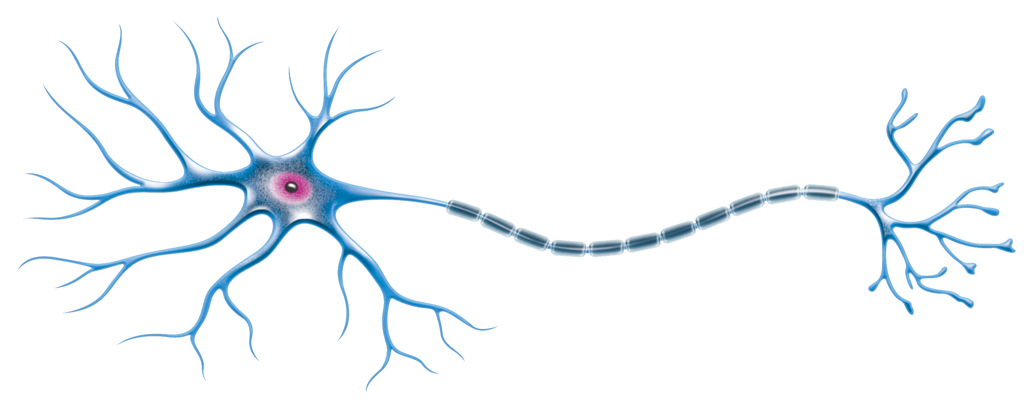 Neurons
Axon carries impulses
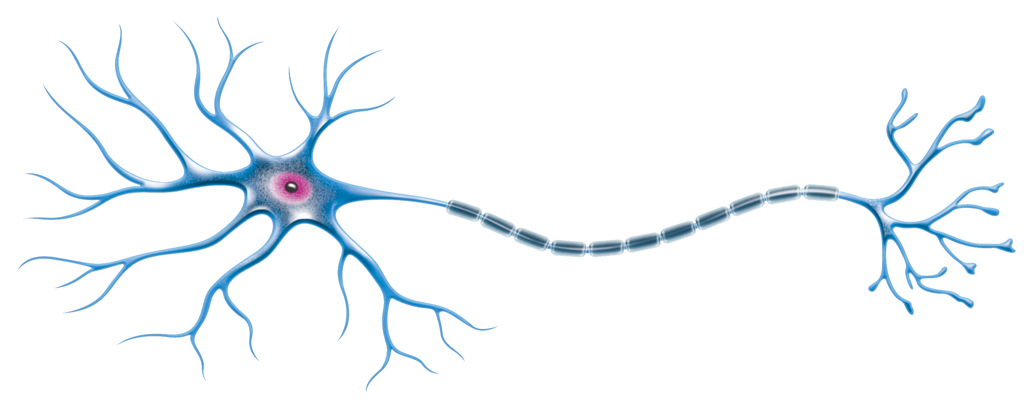 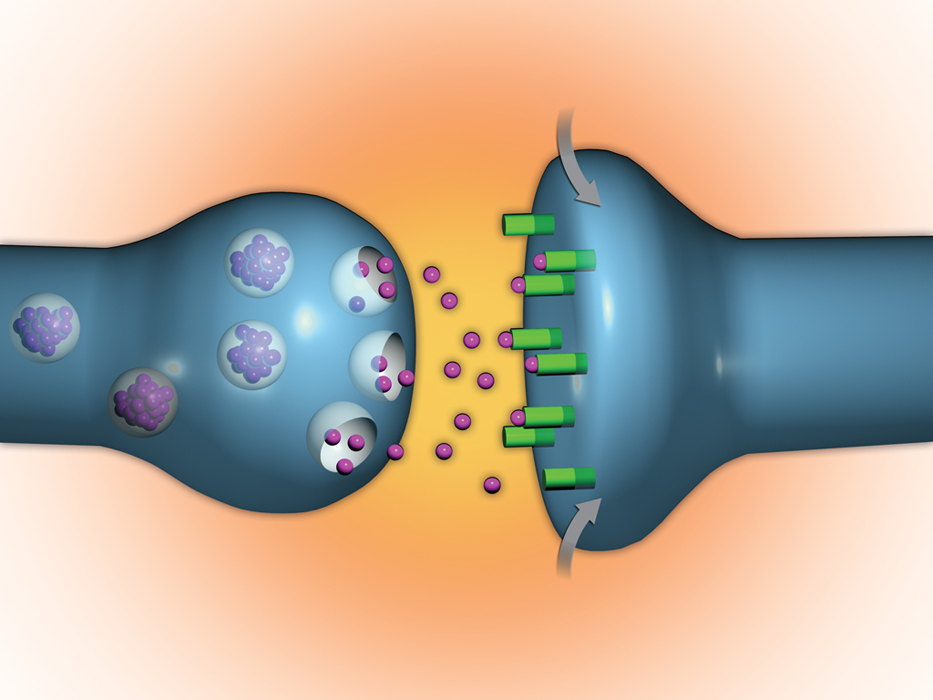 Neurons
A chemical signal passes between neurons.
Neurotransmitters released into synapse. 
Neurotransmitters stimulate next cell.
Video Clip:
Neurons how they work
[Speaker Notes: http://www.youtube.com/watch?v=FR4S1BqdFG4]